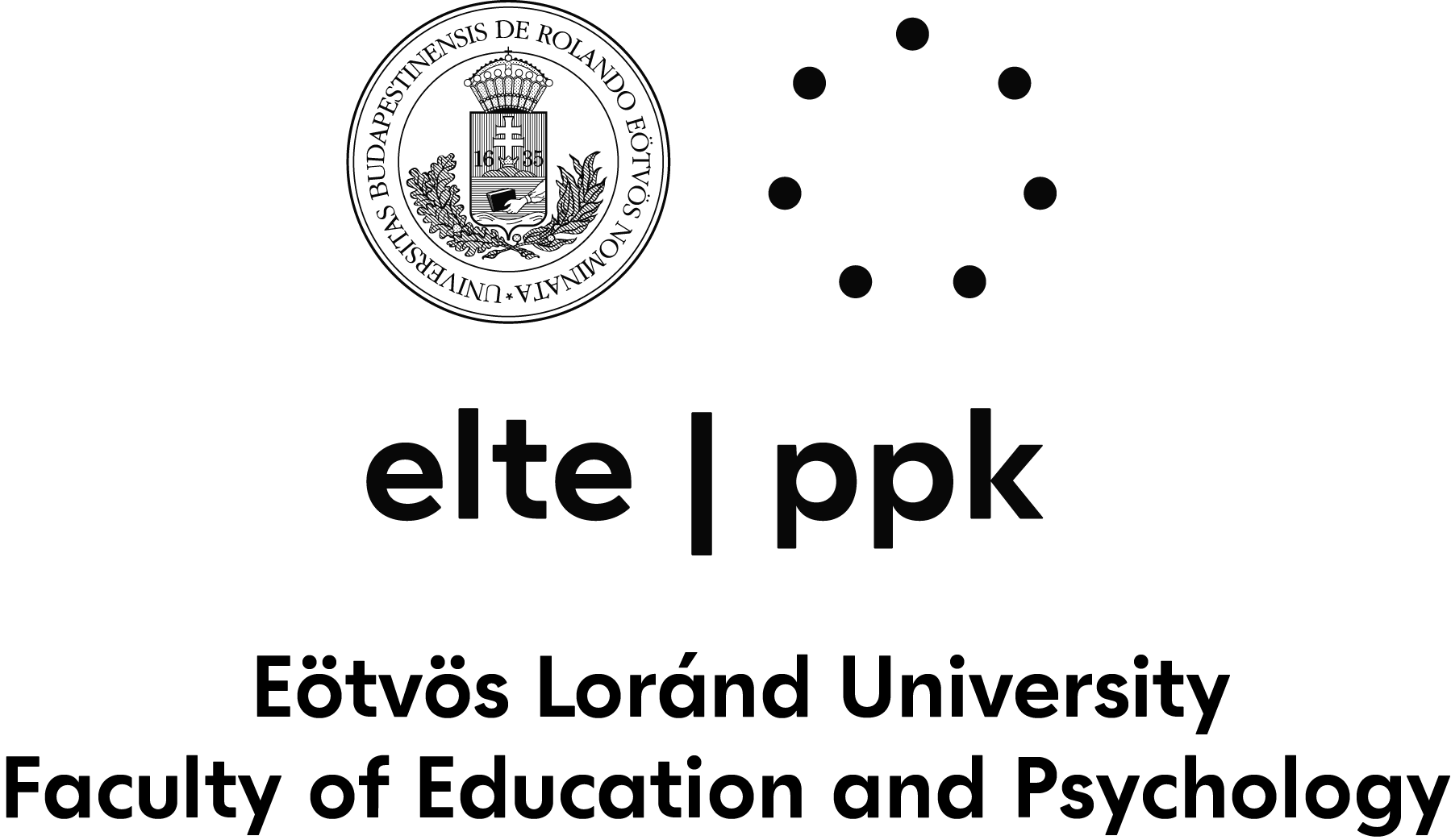 Community coordination undergraduate program
Expert meeting on higher education in youth work 
21.09.2022 Helsinki
Barnabás Gulyás gulyas.barnabas@ppk.elte.hu
How it started?
Youth worker certificate program between 2003-2016 (2 years) (delivering YW)
From 2017 community coordination BA program (delivere & develop YW)
Three specializations: youth work | community culture | human development
Duration: three years, 180 ECTS in toal
80 hours of „general” field practice
160 hours of field practice related with the specializations
Main challenges: general lack of recognition of youth work, instabile YW environment
Biggest opportunity: yearly approx. 100 students (+ 50—70 part time students)
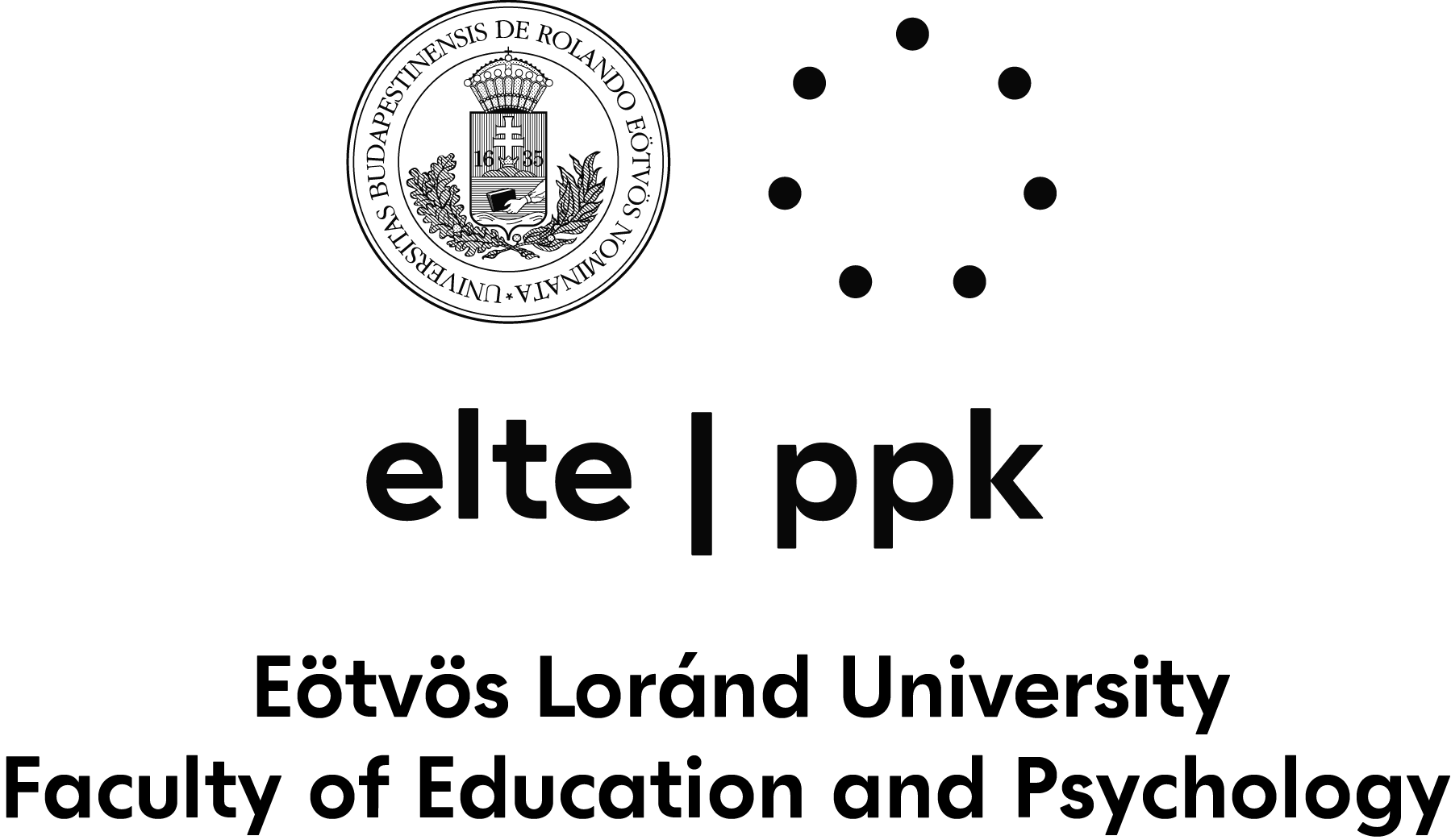 In a nutshell
1-3. semesters: laying the foundations, preparing for specialization, 80 hours of field practice 
4-6. semesters: courses related with the specialization, preparing for thesis, 160 hours of field practice, mobility window
Courses: Foundations of youth work, Competence based professional development, Youth work management, Methods in youth work etc. 
At ELTE we started with 5 students in 2021, out of which 3 graduated in 2022
In 2022 students from part-time program could choose youth work specialization too, in total 28 students
Erasmus+ partnership agreements with XAMK and Maynooth. 
Third mission: involving community of practice in teaching
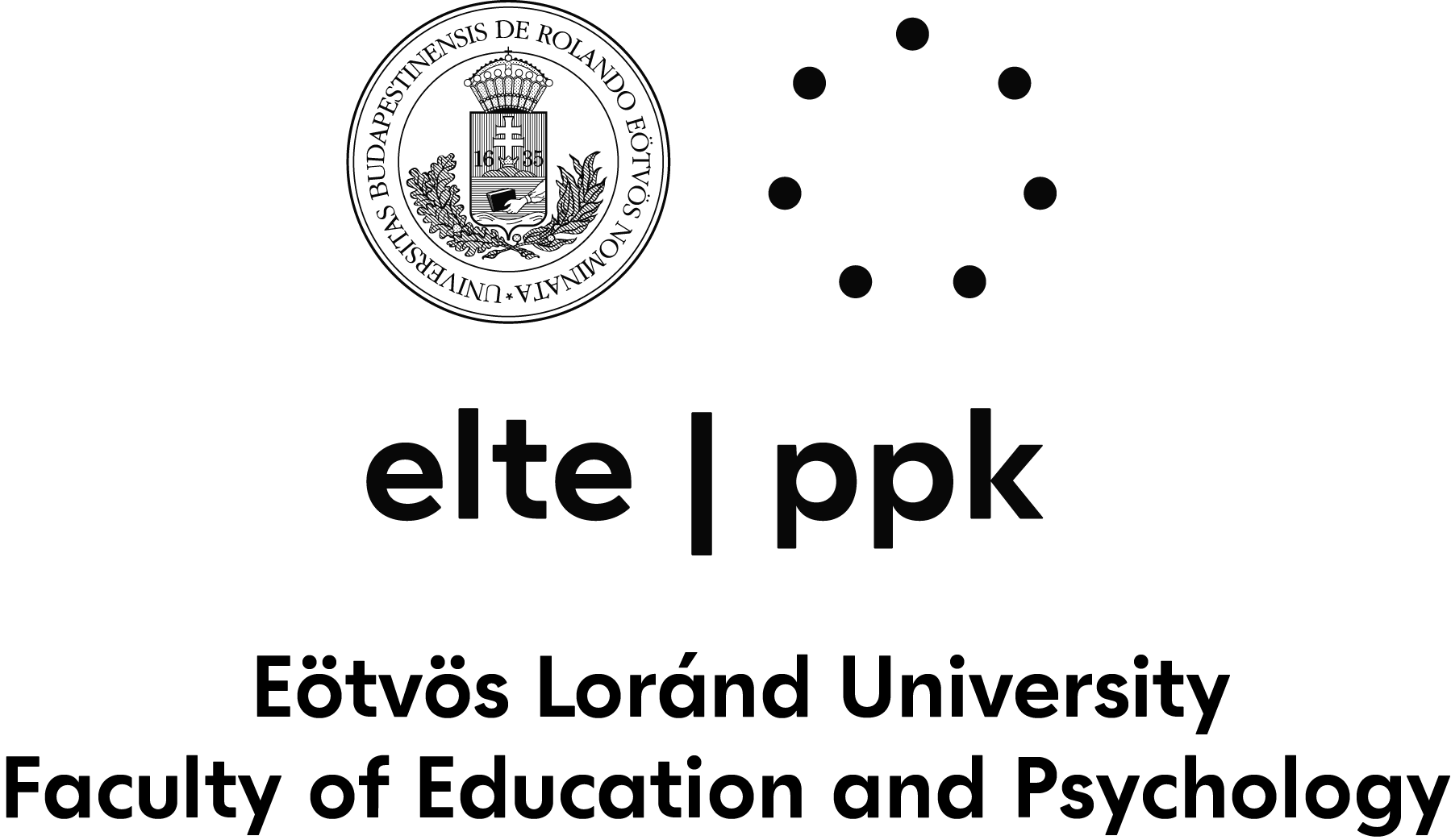